IV Triatlo de Albufeira
20 de Maio de 2018
Campeonato Regional de Triatlo do Algarve
SECRETARIADO, 1ª TRANSIÇÃO E META
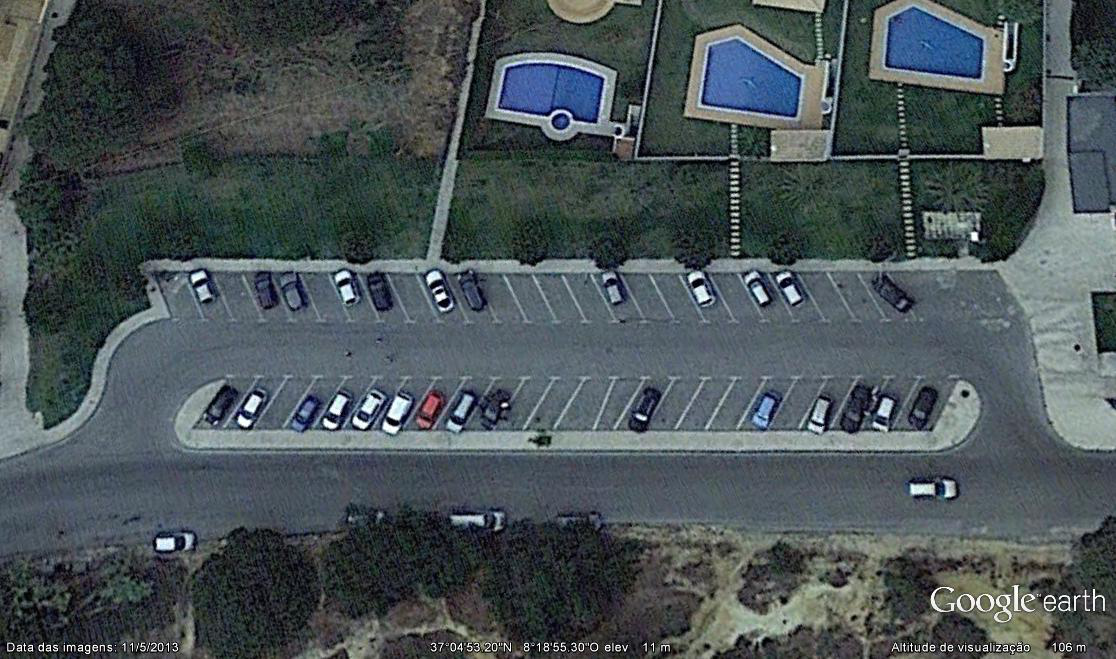 Linha de desmontagem
Secretariado
Final do Ciclismo
META
Linha de montagem
Início Ciclismo
NATAÇÃO 750m
PARTIDA
1ª TRANSIÇÃO
PARTIDA
Secretariado
TRANSIÇÃO
META
Final da natação
2ª TRANSIÇÃO
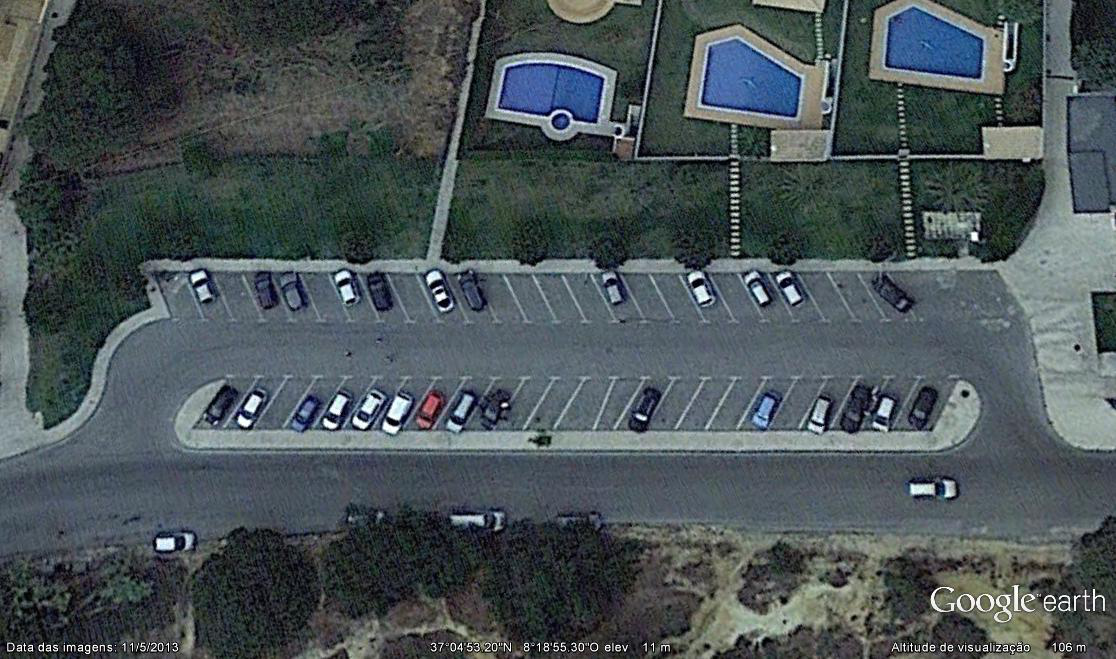 Início Corrida
Linha de desmontagem
Secretariado
Final do Ciclismo
META
Ciclismo 18600m:
Troço de ligação de 600m
3 voltas X 5800m = 17400m
Troço de regresso de 600m
INÍCIO DO CICLISMO
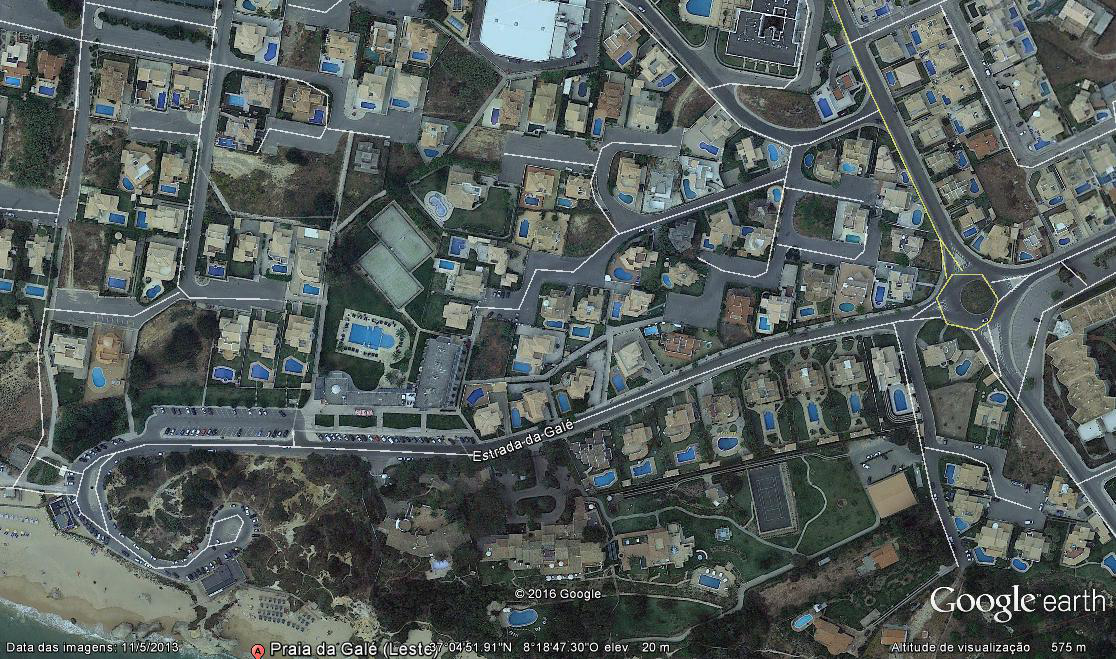 Troço de regresso de 600m
Troço de ligação de 600m
RETORNO 1 CICLISMO
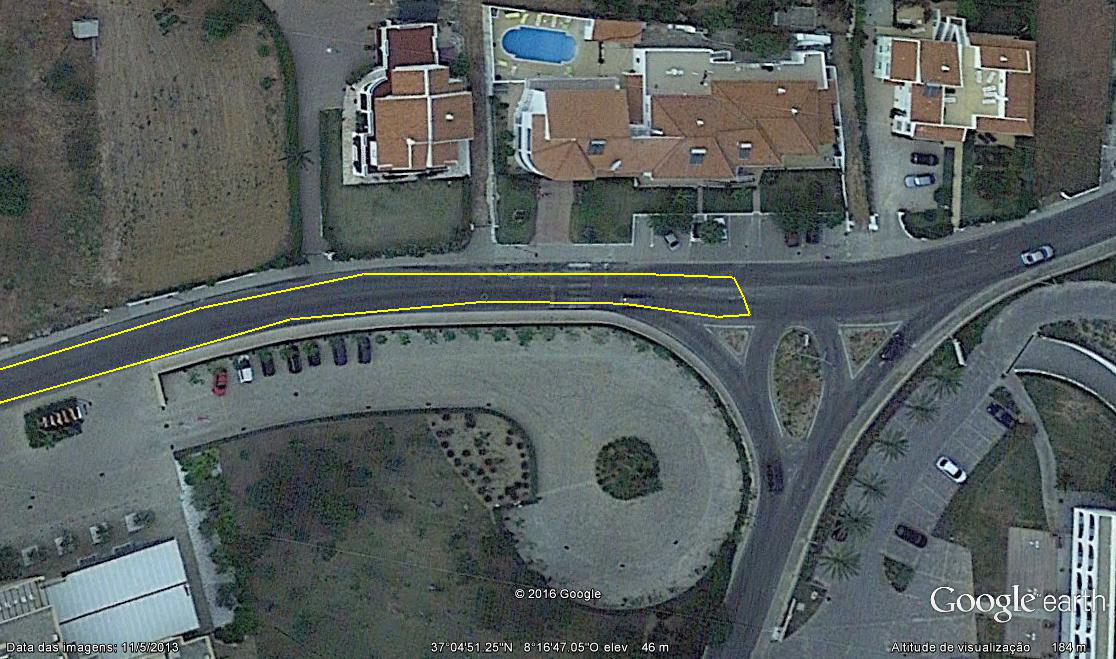 CICLISMO TOTAL
Início de cada volta
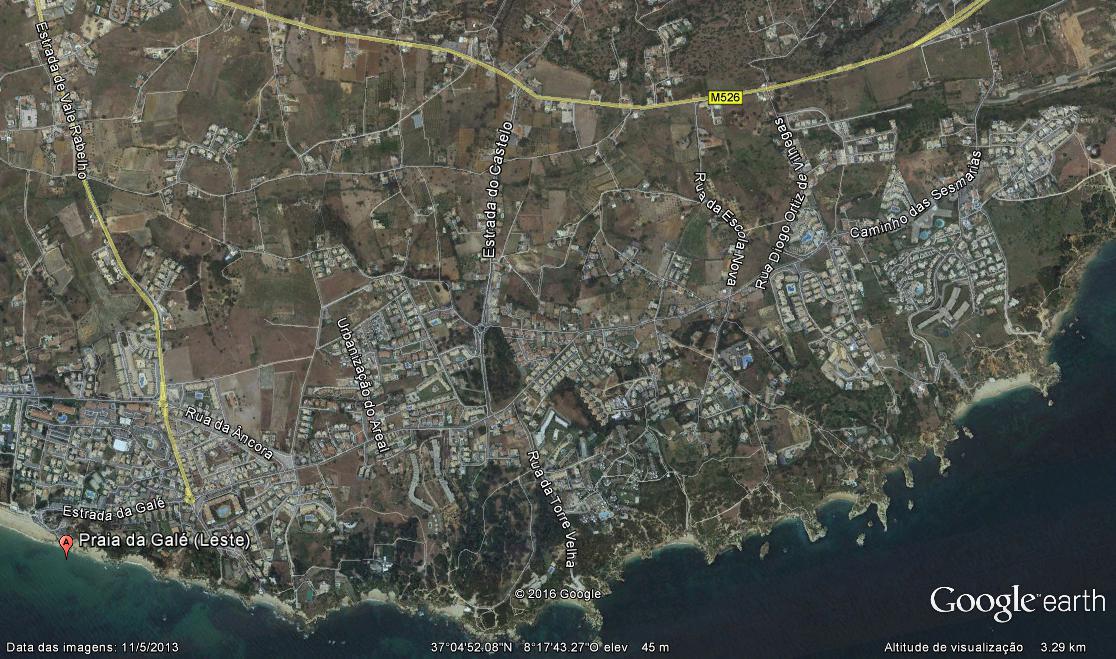 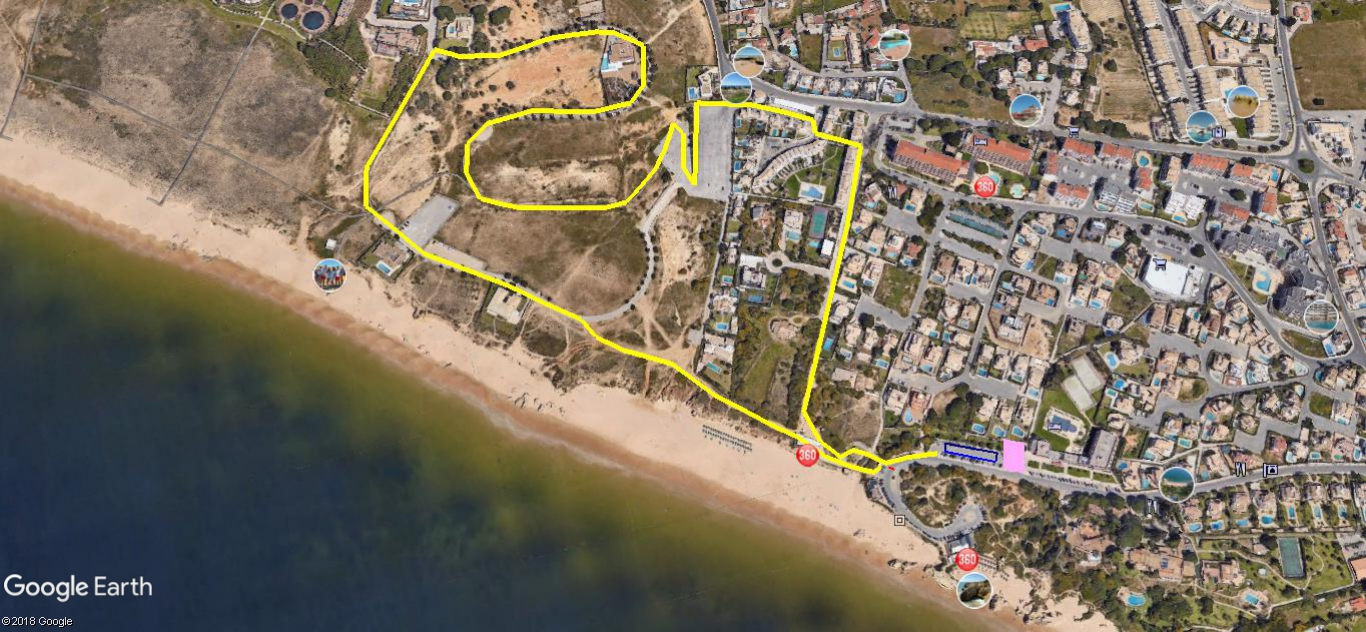 Corrida 4520m:
Troço de ligação de 130m
2 voltas X 2170m = 4340m
Troço até à Meta de 50m
RETORNO DA CORRIDA E META
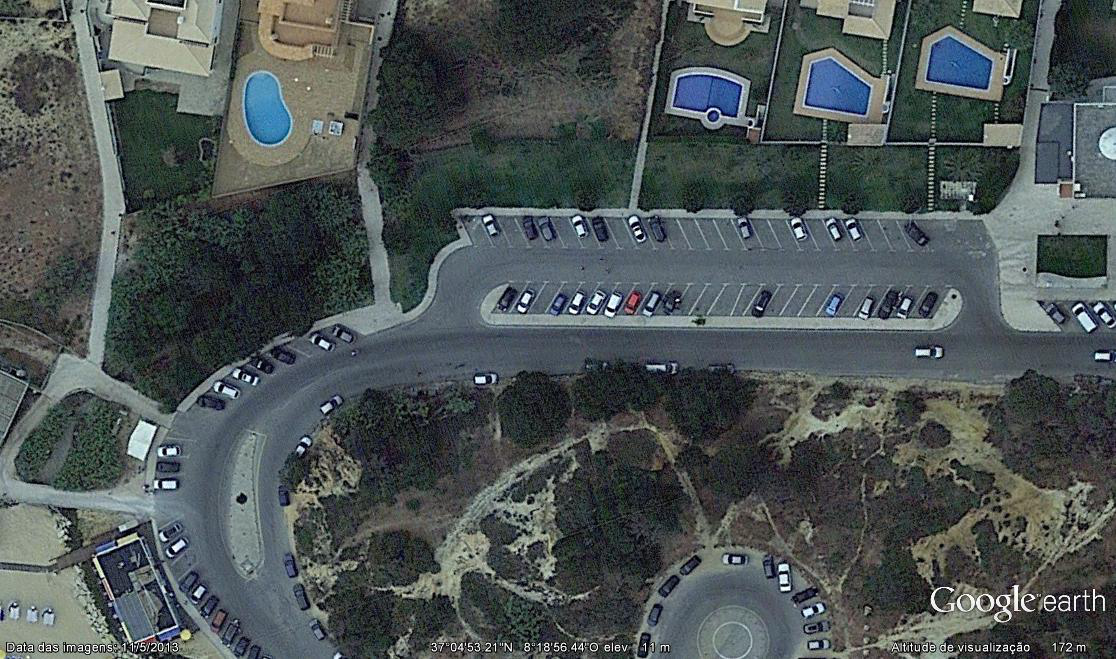 META